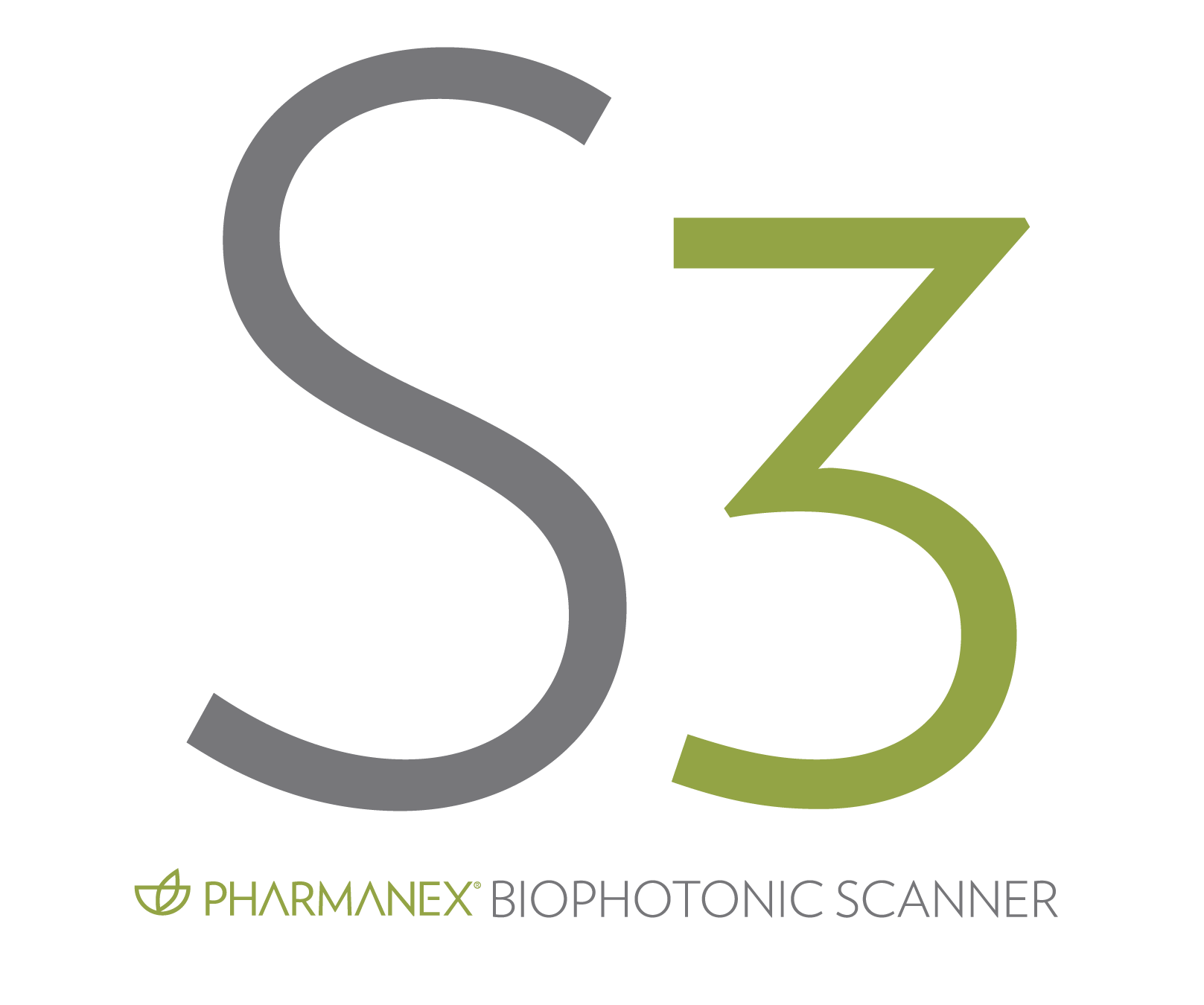 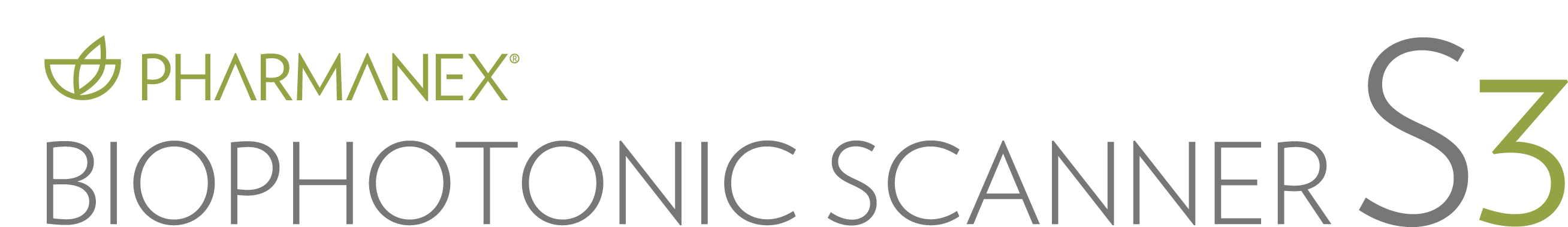 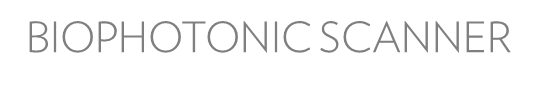 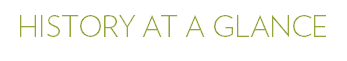 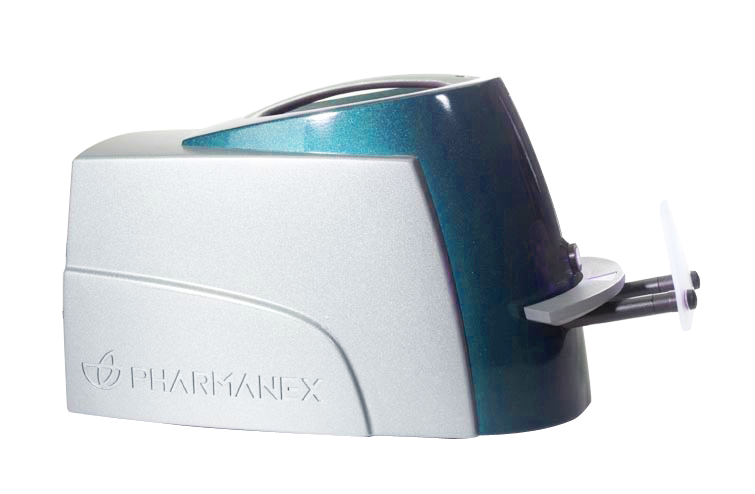 S1
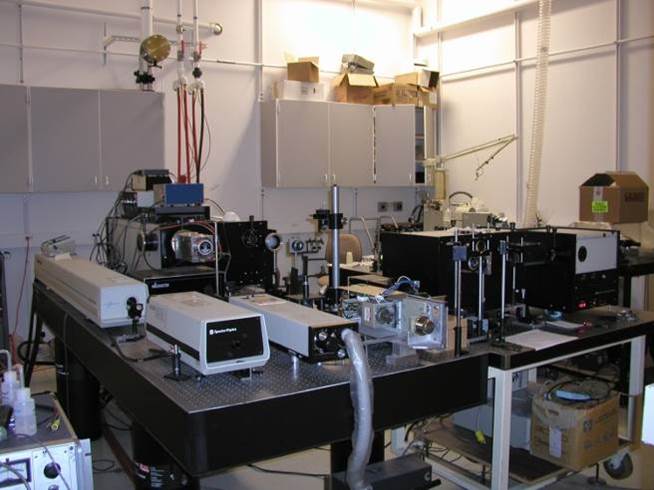 FIRST SCANNER
UNIVERSITY OF UTAH
10’ X 10’
LIQUID NITROGEN REQUIRED
30 MINUTE WARMUP
15 MINUTE CALIBRATION
pCAL STANDARDS
3 MINUTE SCAN
2003
2000
2004
2001
2005
2002
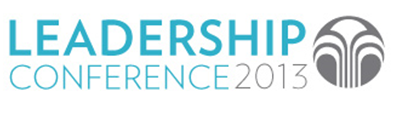 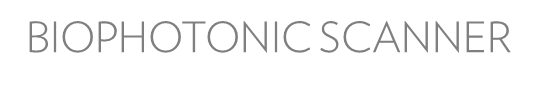 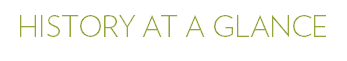 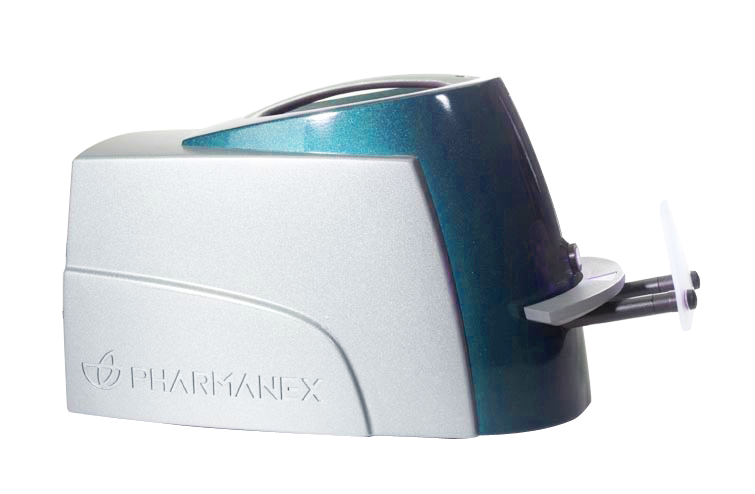 S2
S1
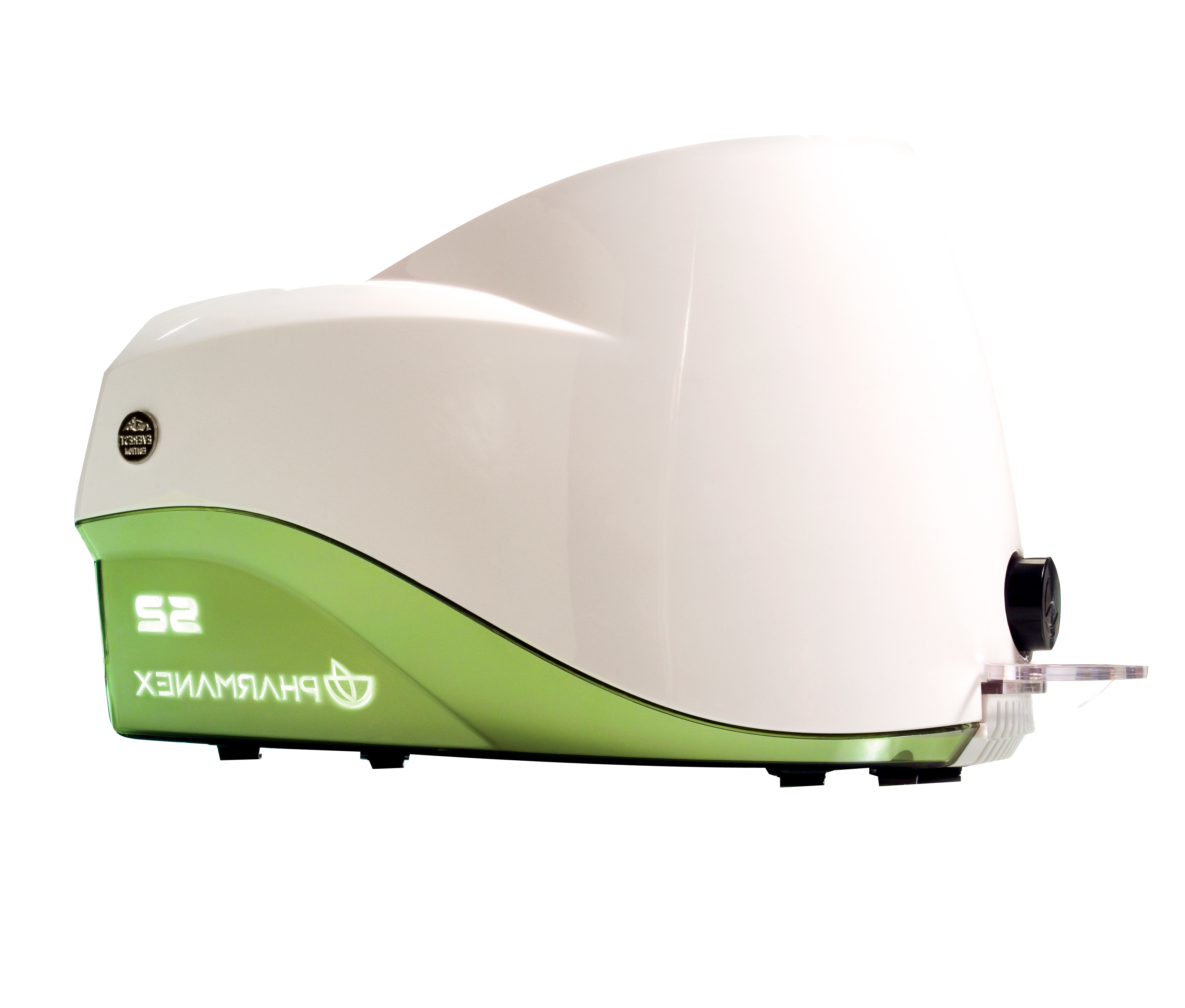 5 MINUTE WARMUP
90 SECOND SCAN
ELIMINATE pCAL WITH EVEREST VERSION
LAPTOP AND BARCODE READER REQUIRED
30 MINUTE WARMUP
15 MINUTE CALIBRATION
3 MINUTE SCAN
pCAL STANDARDS
2003
2004
2005
2006
2007
2008
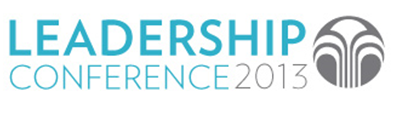 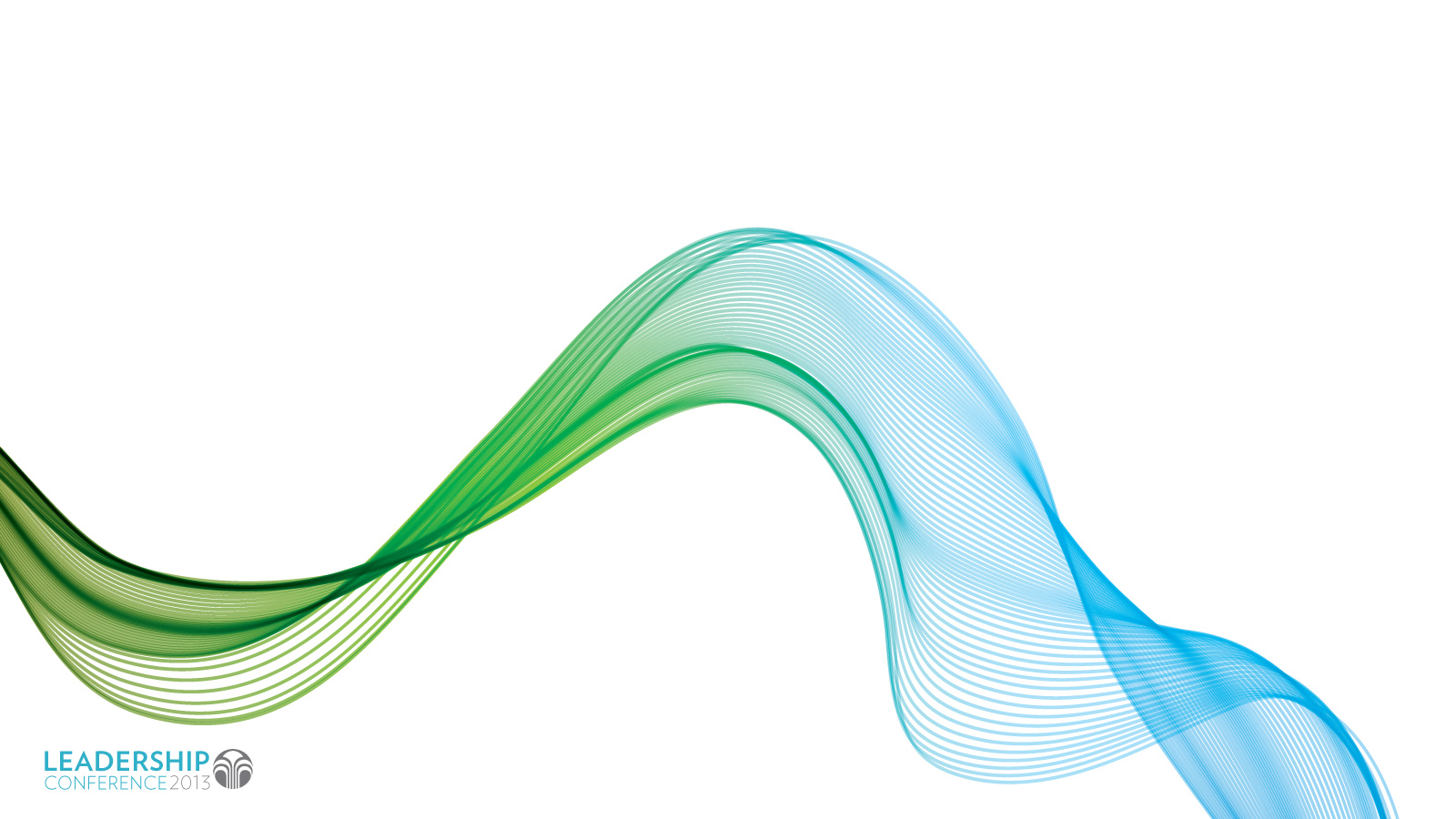 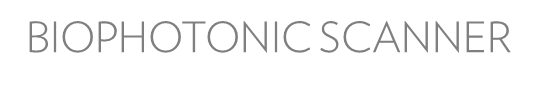 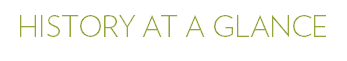 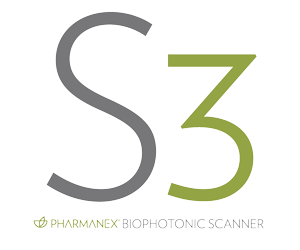 S2
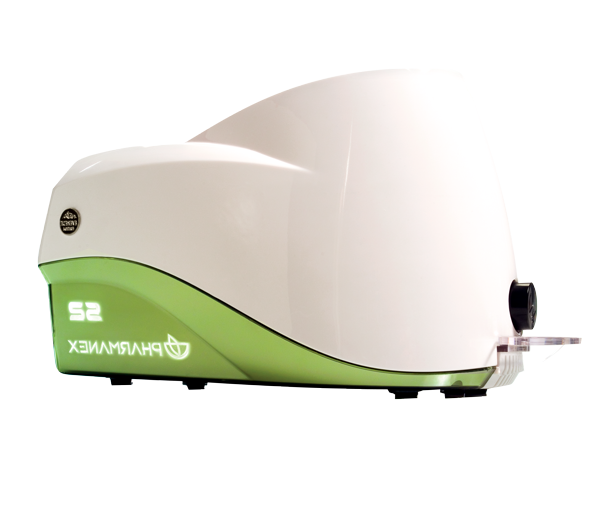 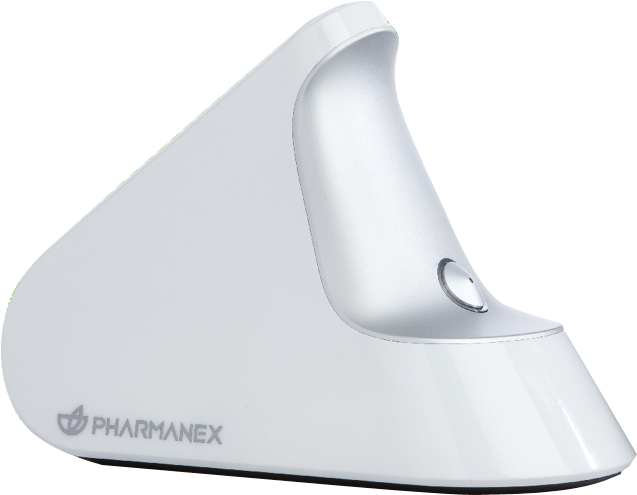 FASTER
5 MINUTE WARMUP
90 SECOND SCAN
ELIMINATE pCAL WITH EVEREST VERSION
LAPTOP AND BARCODE READER REQUIRED
SMALLER
PORTABLE
DIGITAL
2007
2008
2009
INTRODUCING
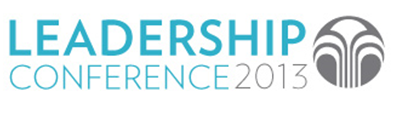 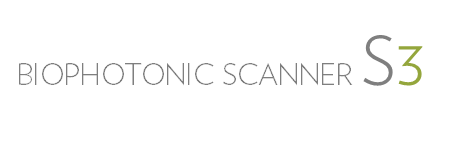 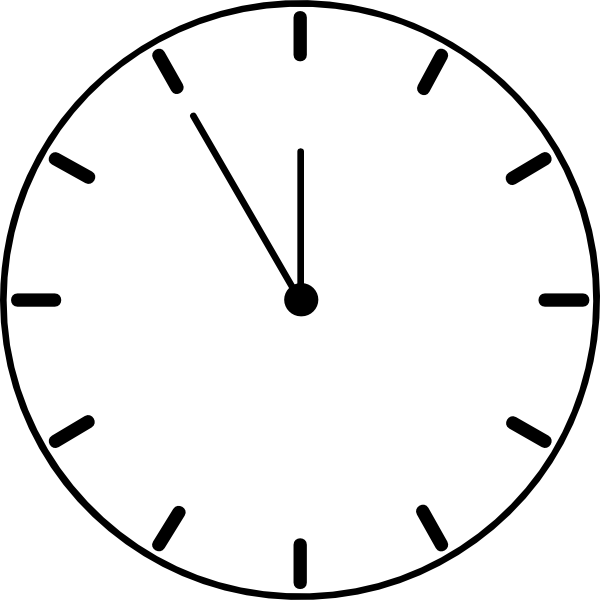 BIOPHOTONIC SCANNER S3
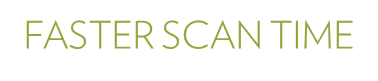 FASTER SCAN TIME
S1
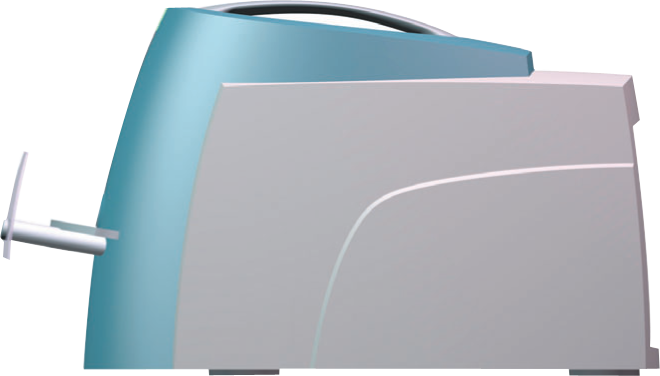 3:00
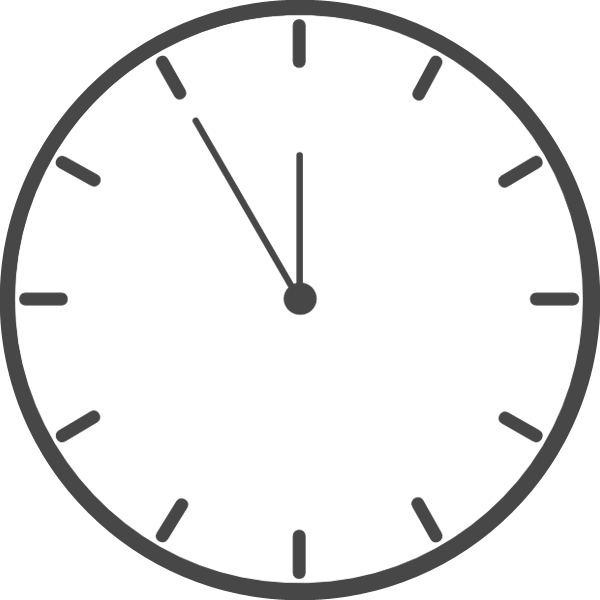 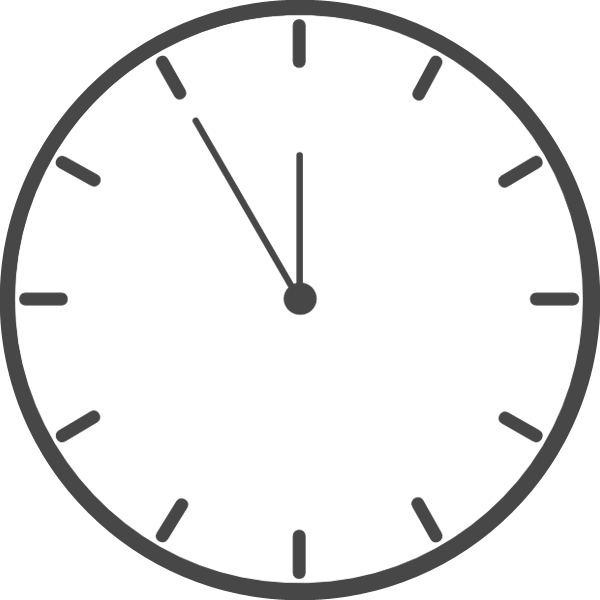 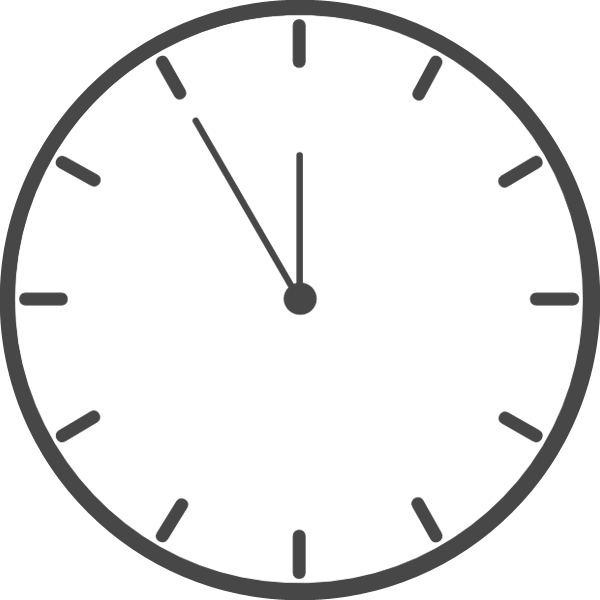 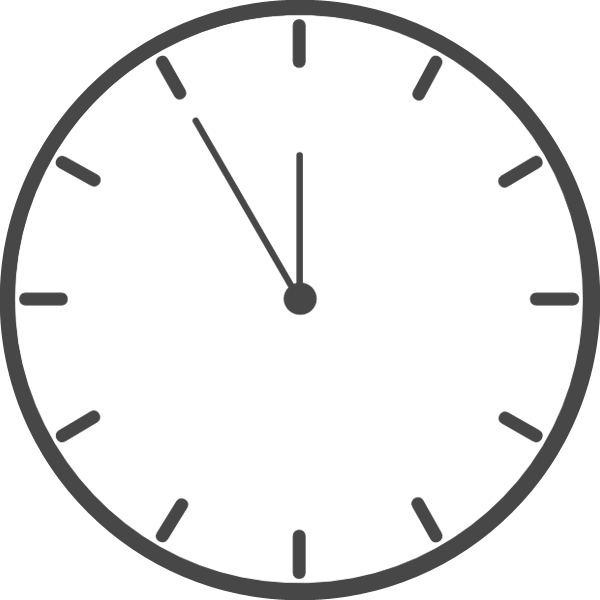 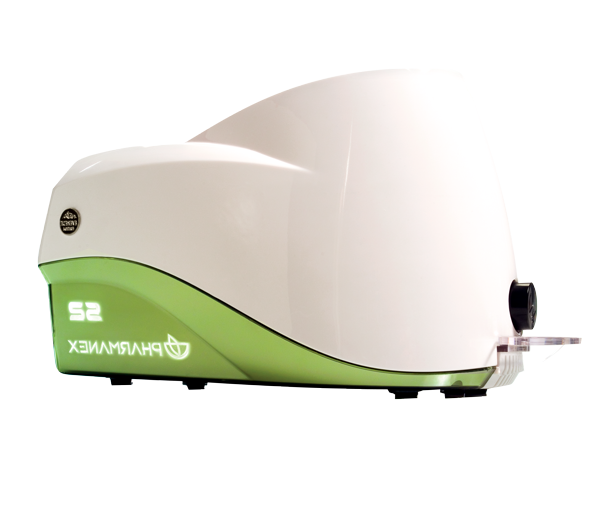 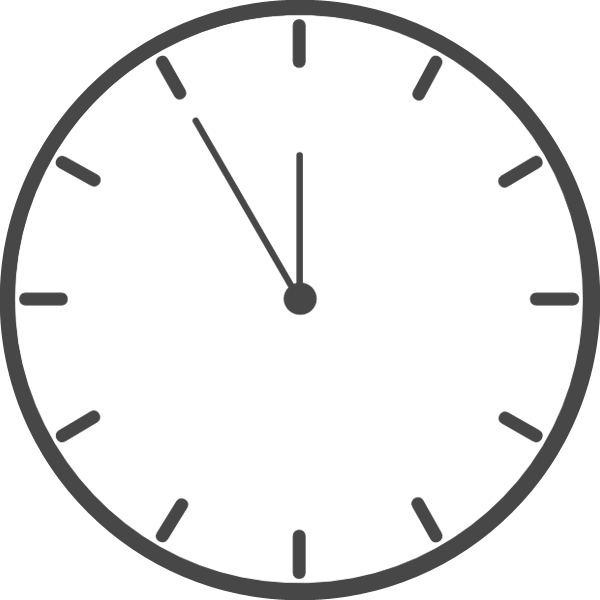 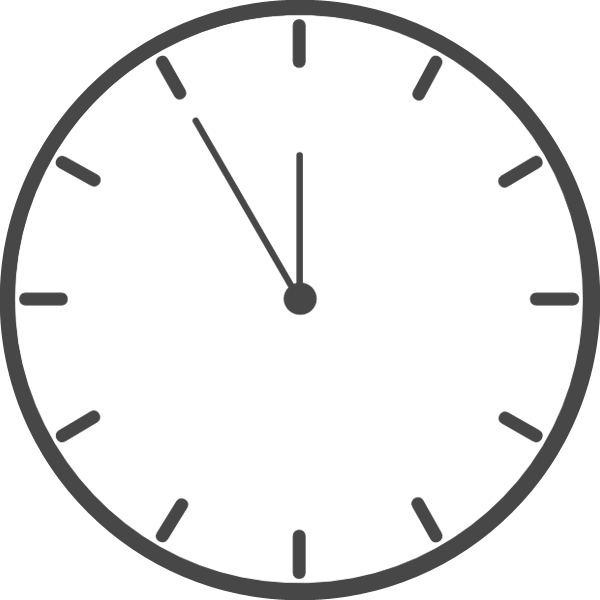 S2
1:30
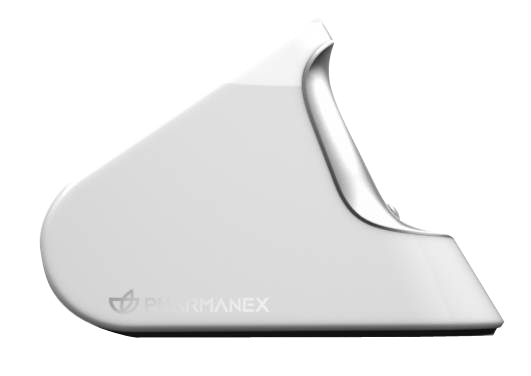 S3
0:30
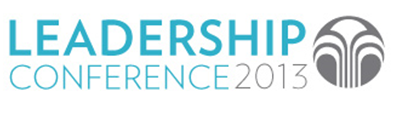 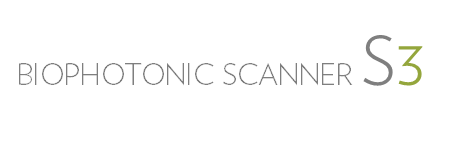 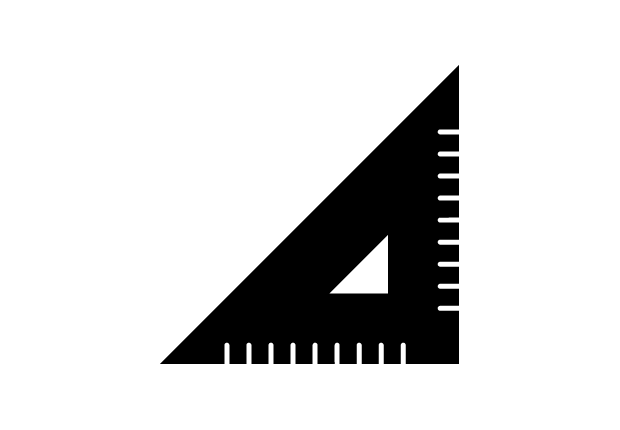 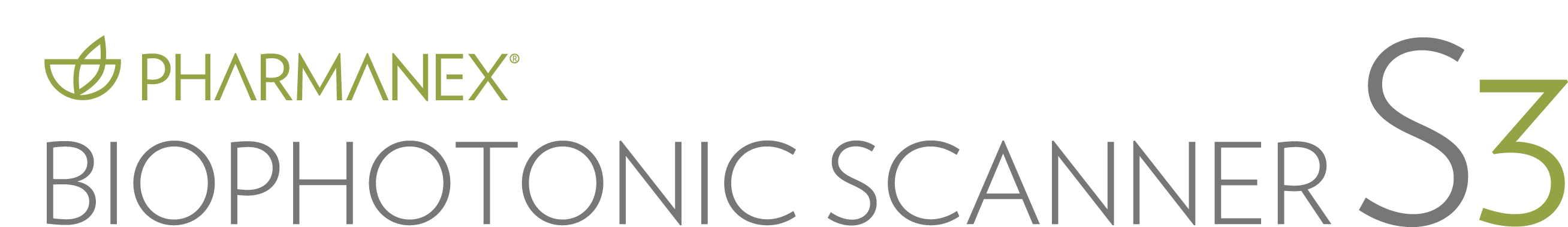 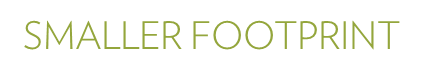 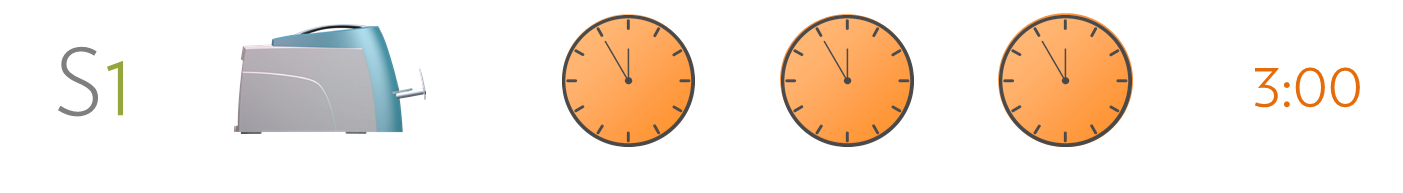 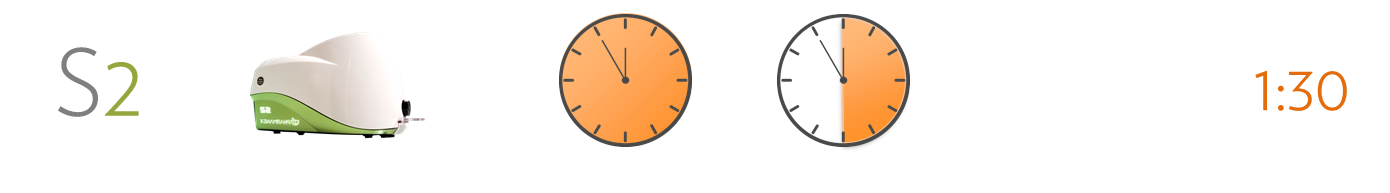 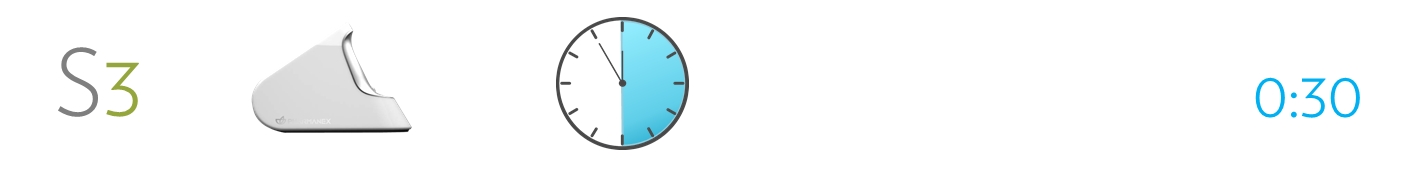 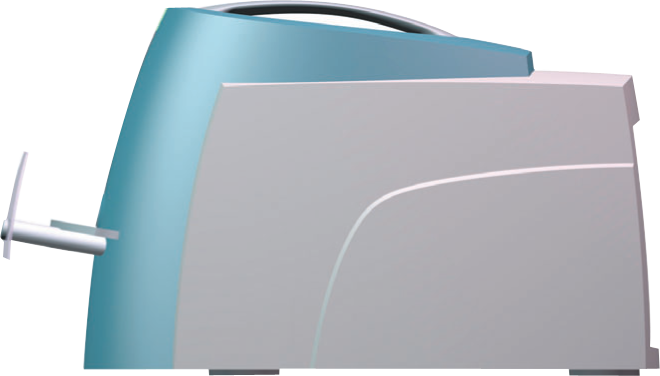 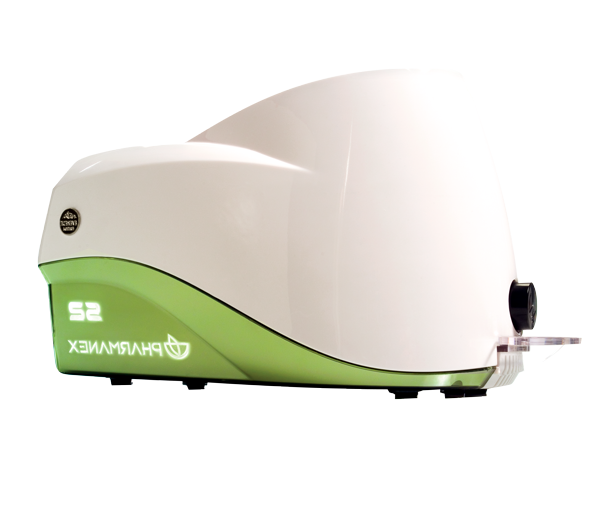 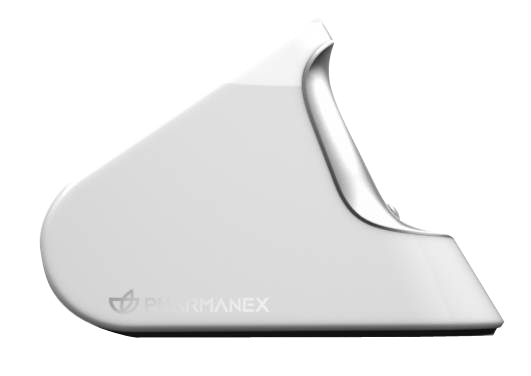 16.5 lbs
11.8 lbs
3.8 lbs
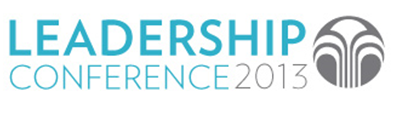 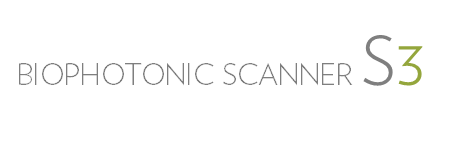 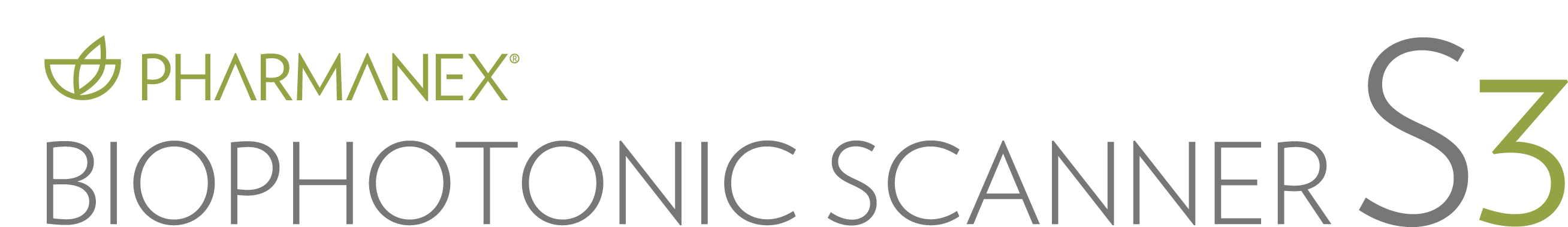 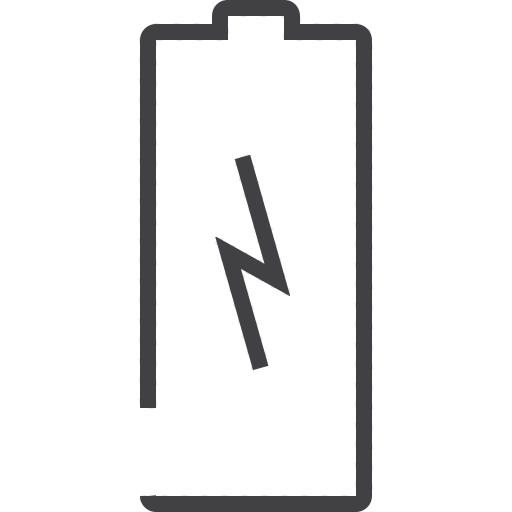 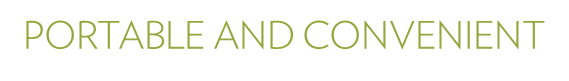 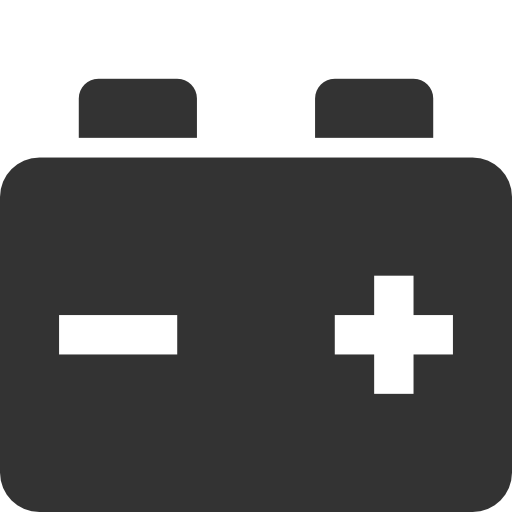 EXTENDED BATTERY LIFE
500+ SCANS ON 1 CHARGE. 
YOU’LL RUN OUT OF ENERGY 
BEFORE IT DOES
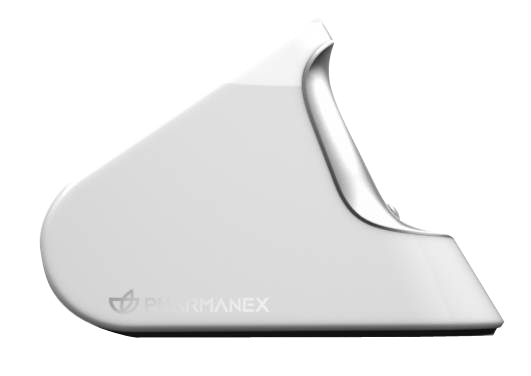 WIRELESS CONNECTIVITY
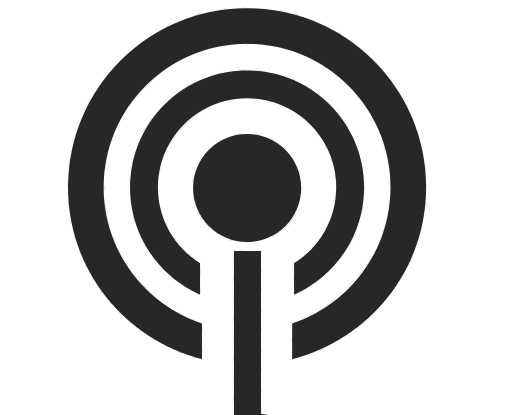 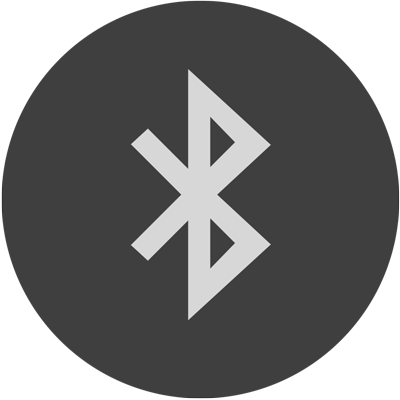 BLUETOOTH LE. NO WIRES 
NEEDED TO PERFORM A SCAN.
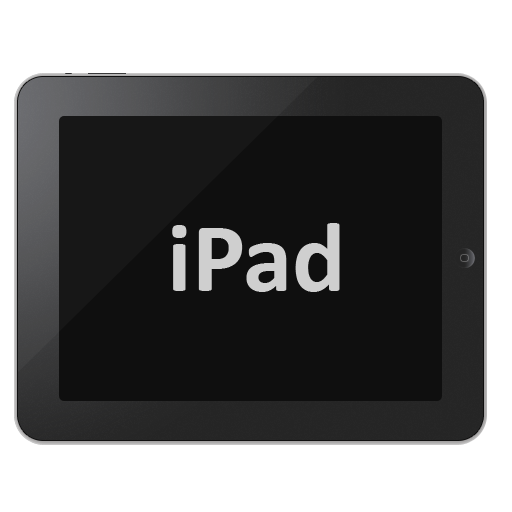 iPAD SCANNER APP
IPAD MINI IS USED TO RUN THE
SCANNER WIRELESSLY.
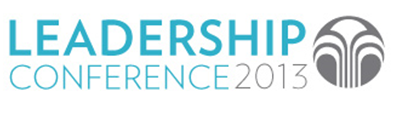 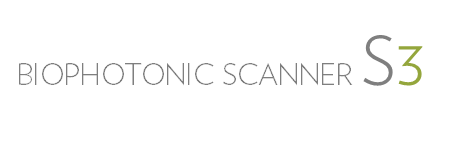 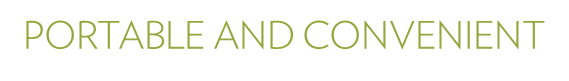 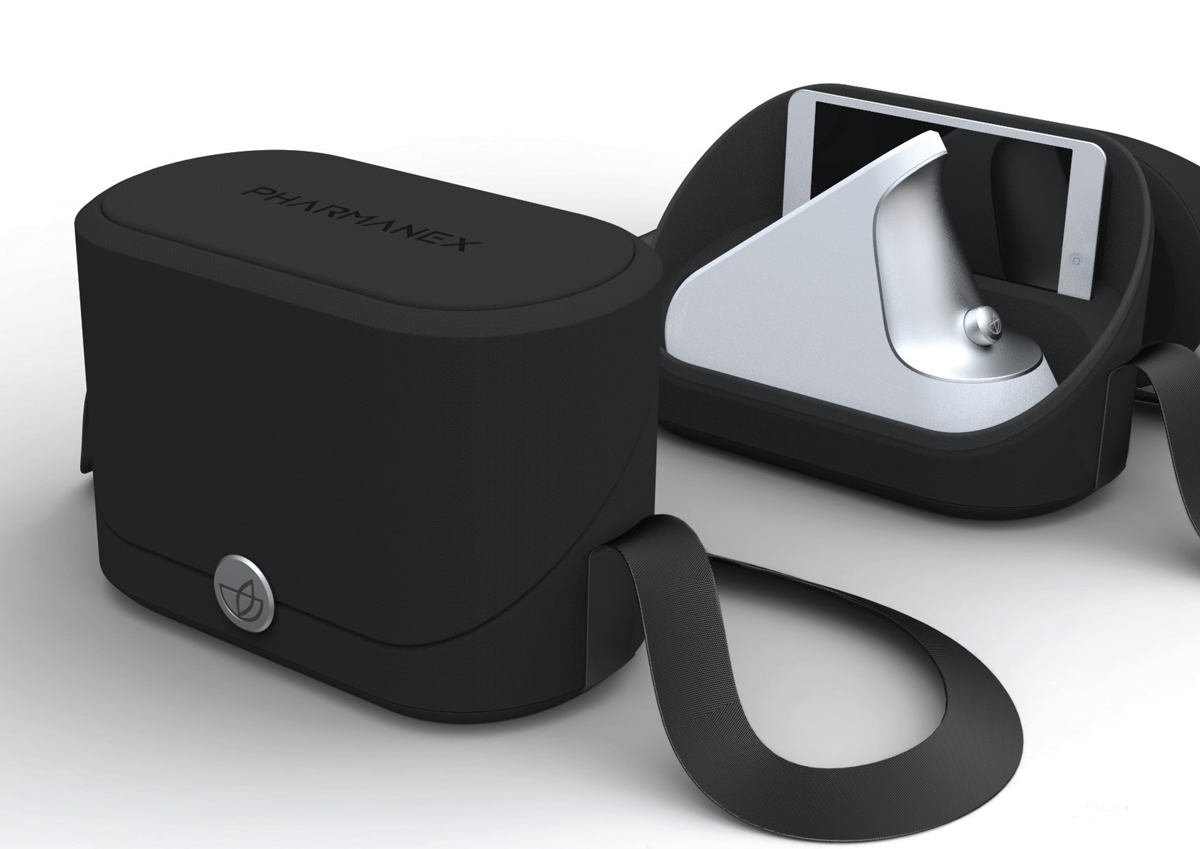 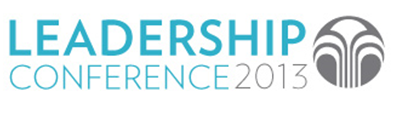 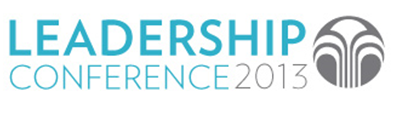 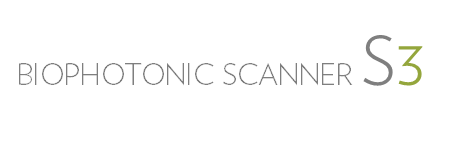 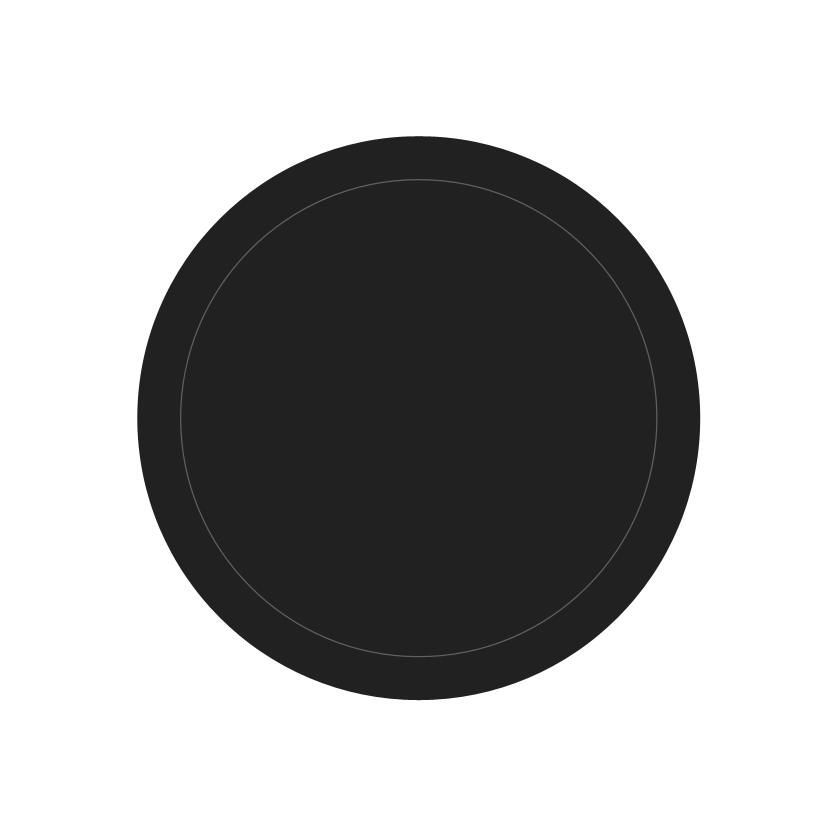 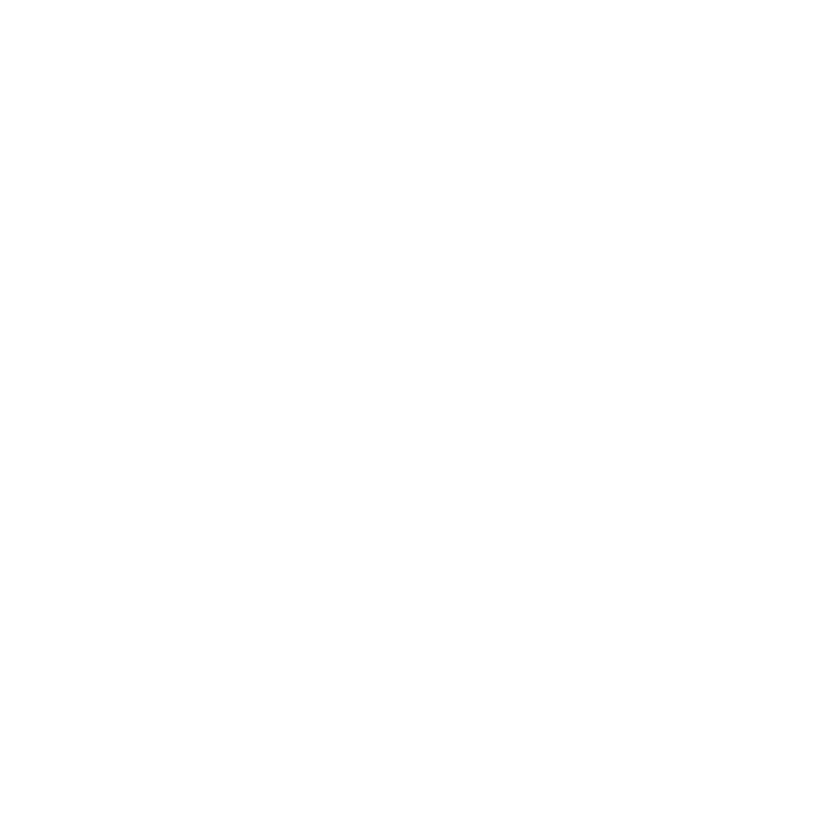 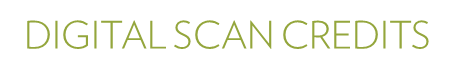 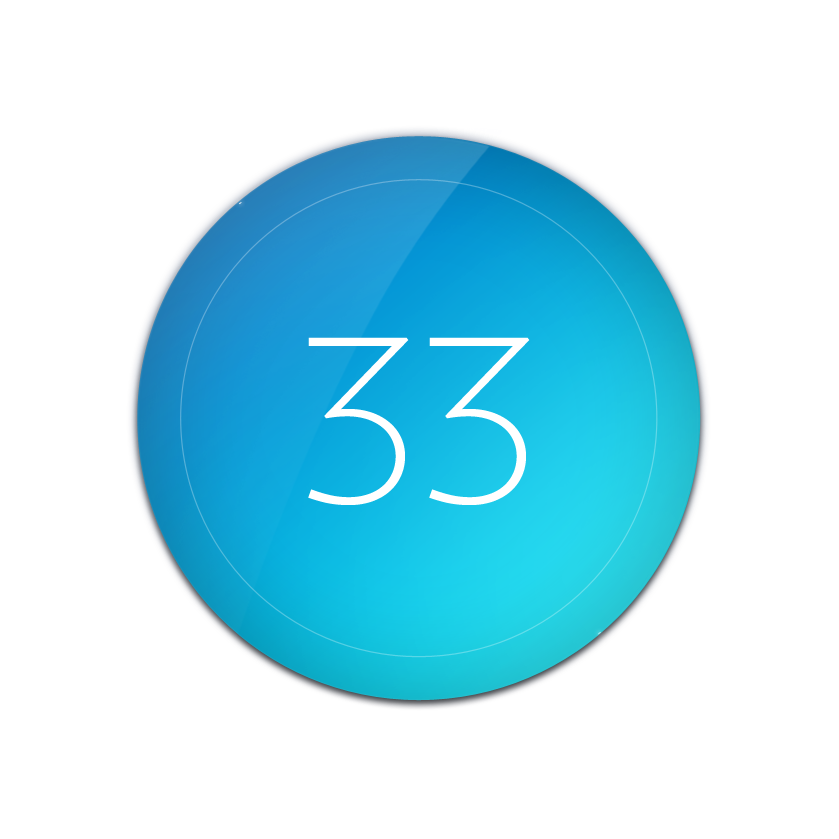 DIGITAL SCANS
NEW OPTION TO BUY AND USE DIGITAL
SCANS.
ELIMINATES THE NEED FOR PHYSICAL 
CARDS
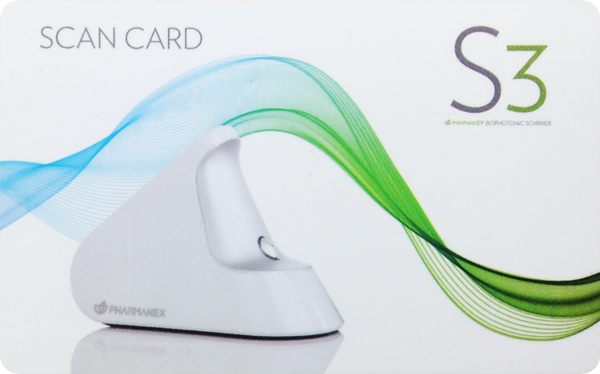 SCAN CARDS
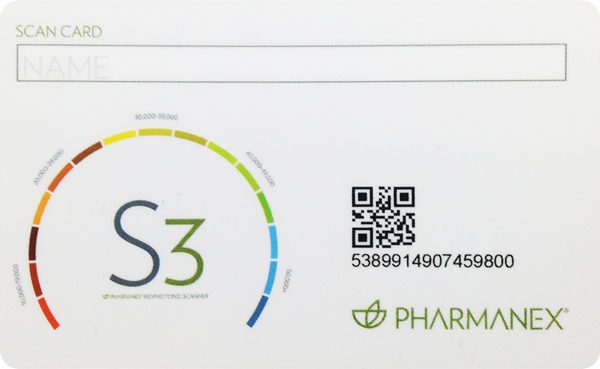 USE OF PHYSICAL SCAN CARDS WILL 
CONTINUE TO BE AN OPTION
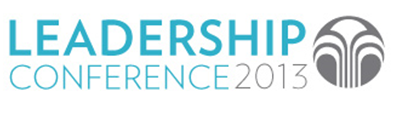 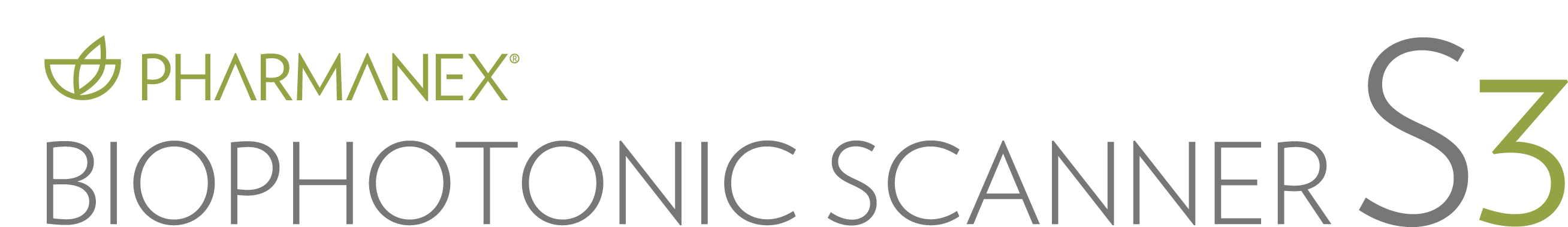